Amit Kamat’s Resume [ 07740704609 | amit.r.kamat@gmail.com | British ]
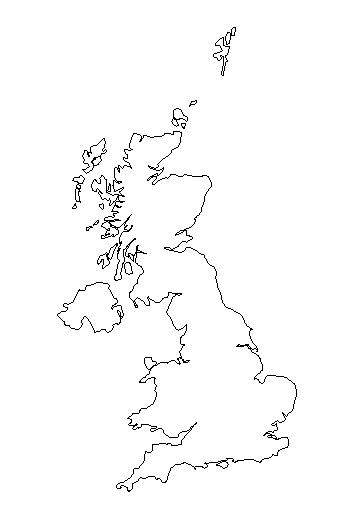 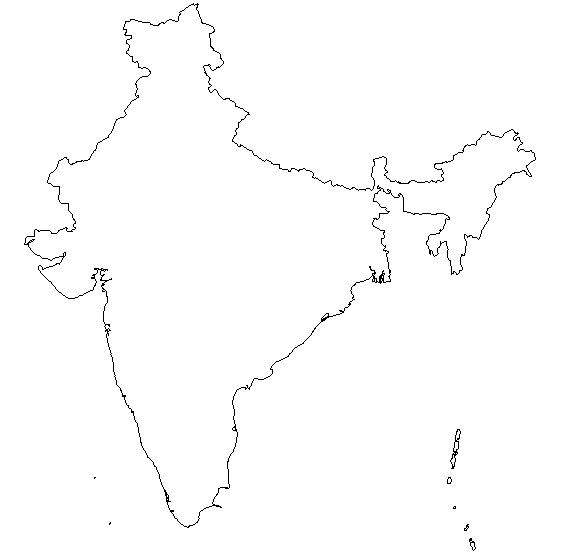 Bachelors Degree – Electronics
1989/93
ACADEMIC
Professional Scrum-Master
2012
Certified Financial Analyst
2009
Novell Netware Engineer
1995
Lotus Domino Developer
1996
Java Certified Developer 
1999
Prince2 Professional
2009
Project MP
2012
Novell Netware administration and support
Hardware Support
Lotus Domino Server support & Installations
User application support
CSC Limited
Lotus Domino Developer
Microland Limited
System support executive
JPMorgan Chase
Java Web Developer
TULEC
System Support Engineer
JPMorgan Chase
Senior Project Manager
Digital Equipment Limited
Technology Consultant
Novell Netware administration and support
Hardware Support
Training
1998 - 2002
1996
Professional
2003 - 2005
2006 - 2012
1997
- automated revenue reconciliation process
- Straight Through Processing framework
- RCP client for trade capture
- KPI reporting framework
- Wireframe and business logic implementation in trade capture process
- Trade blotter for management and reporting.
- Java, XML, Sybase, JavaScript, Velocity, RCP
- REST, MVC,
Web tool for option reporting
Domino based Workflow application for procurement
Head of QA for emea region
Domino based Workflow applications for project status archiving & reporting
Managed Structured Trade  processing Project
Managed Option Trade Processing Project
Managed Trade Blotter Project
Managed Component consolidation project
Managed Prime Brokerage  - Hedge Fund Services Project
Managed Infrastructure Migration Project
Managed Reference Data Centralization Project
Managed distributed teams
Vendor Management
Project delivered using Agile as well as waterfall methodologies
Banyan Wines Network Support
Application support
Hardware maintenance 
EOD Report generation Operation process
1993 -1995
Java / Web Technology
Lotus Domino
Network Technology
Business Knowledge/Finance
Project Management